Τεχνολογία Πολυμέσων
Ενότητα # 15: Συγχρονισμός πολυμέσων
Διδάσκων: Γεώργιος Ξυλωμένος
Τμήμα: Πληροφορικής
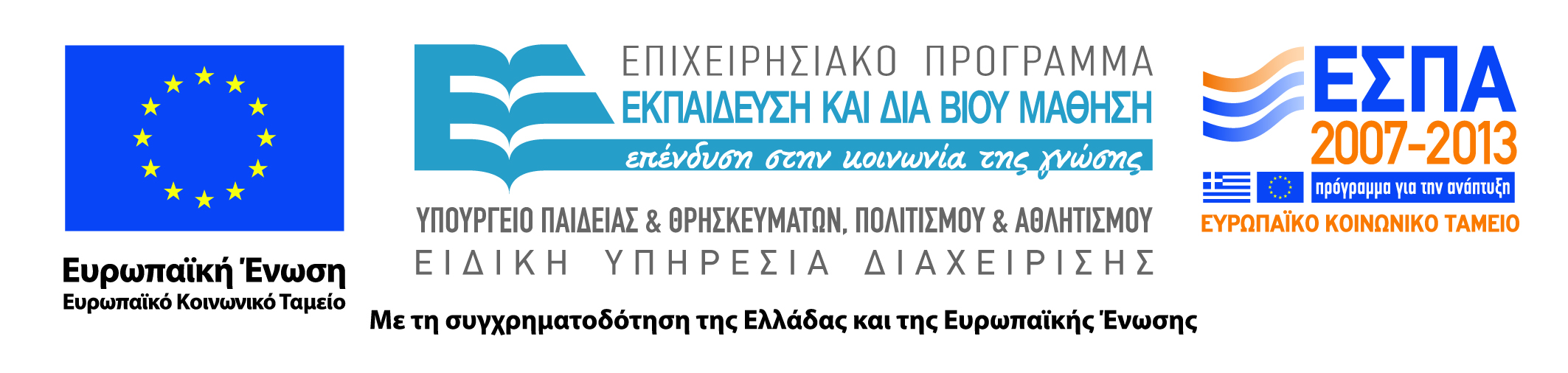 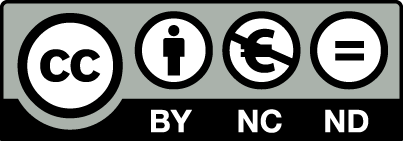 Χρηματοδότηση
Το παρόν εκπαιδευτικό υλικό έχει αναπτυχθεί στα πλαίσια του εκπαιδευτικού έργου του διδάσκοντα.
Το έργο «Ανοικτά Ακαδημαϊκά Μαθήματα στο Οικονομικό Πανεπιστήμιο Αθηνών» έχει χρηματοδοτήσει μόνο τη αναδιαμόρφωση του εκπαιδευτικού υλικού. 
Το έργο υλοποιείται στο πλαίσιο του Επιχειρησιακού Προγράμματος «Εκπαίδευση και Δια Βίου Μάθηση» και συγχρηματοδοτείται από την Ευρωπαϊκή Ένωση (Ευρωπαϊκό Κοινωνικό Ταμείο) και από εθνικούς πόρους.
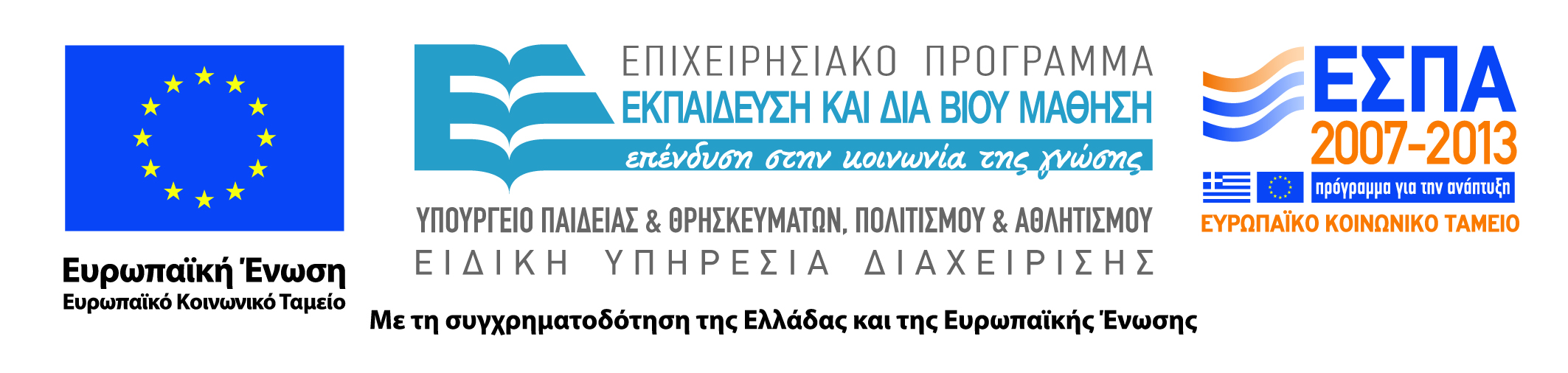 2
Άδειες Χρήσης
Το παρόν εκπαιδευτικό υλικό υπόκειται σε άδειες χρήσης Creative Commons. 
Οι εικόνες προέρχονται από το βιβλίο «Τεχνολογία Πολυμέσων και Πολυμεσικές Επικοινωνίες», Γ.Β. Ξυλωμένος, Γ.Κ. Πολύζος, 1η έκδοση, 2009, Εκδόσεις Κλειδάριθμος.
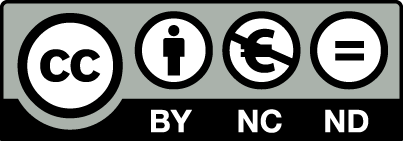 3
Σκοποί ενότητας
Κατανόηση των προβλημάτων συγχρονισμού πολυμέσων και των βασικών τρόπων αντιμετώπισής τους.
Εισαγωγή στον κατανεμημένο συγχρονισμό.
Εξοικείωση με τις βασικές μεθόδους διατύπωσης προδιαγραφών συγχρονισμού.
Κατανόηση του πώς οι διάφορες τεχνικές εντάσσονται σε ένα γενικό πλαίσιο αναφοράς συγχρονισμού.
4
Περιεχόμενα ενότητας
Εισαγωγή
Απαιτήσεις συγχρονισμού
Αντιμετώπιση προβλημάτων
Κατανεμημένος συγχρονισμός
Προδιαγραφές συγχρονισμού
Πλαίσιο αναφοράς συγχρονισμού
5
Εισαγωγή
Μάθημα: Τεχνολογία Πολυμέσων, Ενότητα # 15: Συγχρονισμός πολυμέσων 
Διδάσκων: Γιώργος Ξυλωμένος, Τμήμα: Πληροφορικής
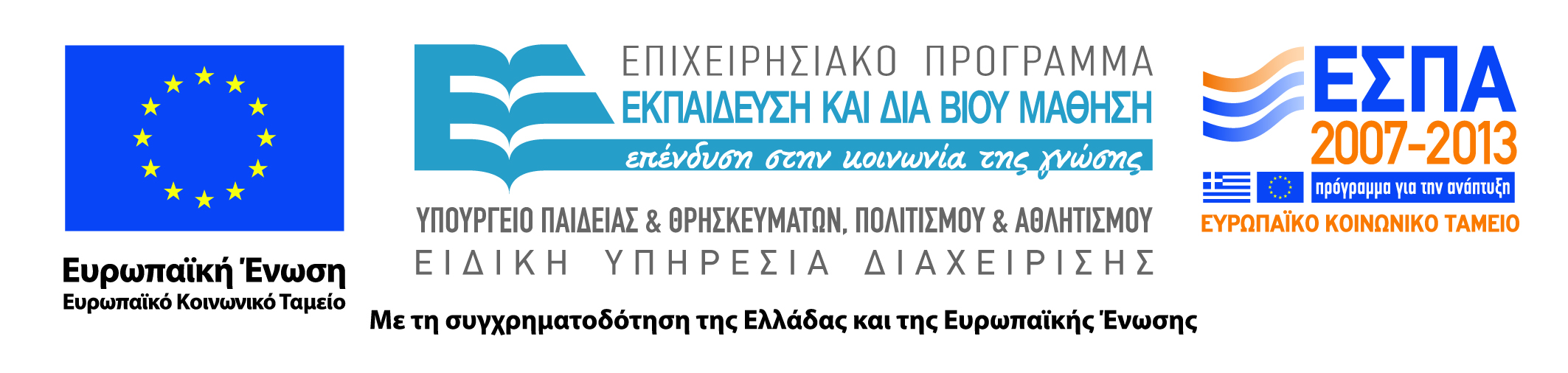 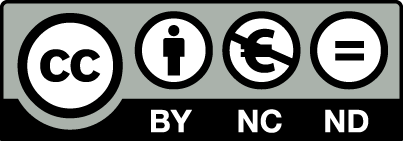 Τι σημαίνει συγχρονισμός; (1 από 3)
Πολυμέσα: ενοποιημένη διαχείριση μέσων
Ψηφιακή αναπαράσταση μέσων
Κάθε μέσο είναι ανεξάρτητο
Άρα, χρειάζεται συγχρονισμός μέσων!
Σε ποιο επίπεδο γίνεται ο συγχρονισμός;
LDU: λογικές μονάδες δεδομένων ενός μέσου
Συγχρονισμός σε επίπεδο LDU
7
Τι σημαίνει συγχρονισμός; (2 από 3)
Συγχρονισμός ενός αντικειμένου
Έχει νόημα μόνο στα συνεχή μέσα
Χρονικές σχέσεις ανάμεσα στα LDU του μέσου
Περιοδική αναπαραγωγή
Συγχρονισμός πολλαπλών αντικειμένων
Χρονικές σχέσεις ανάμεσα σε πολλαπλά μέσα
Ένα από αυτά πρέπει να είναι συνεχές
8
Τι σημαίνει συγχρονισμός; (3 από 3)
Ζωντανός συγχρονισμός: φυσικά μέσα
Ψηφιοποίηση όλων των μέσων μαζί
Παράδειγμα: ήχος και εικόνα
Αναπαραγωγή συσχετίσεων ψηφιοποίησης
Συνθετικός συγχρονισμός: συνθετικά μέσα
Ανεξάρτητη ψηφιοποίηση των μέσων
Οι συσχετίσεις ορίζονται εκ των υστέρων
Παράδειγμα: εικόνα και υπότιτλοι
9
Απαιτήσεις συγχρονισμού
Μάθημα: Τεχνολογία Πολυμέσων, Ενότητα # 15: Συγχρονισμός πολυμέσων 
Διδάσκων: Γιώργος Ξυλωμένος, Τμήμα: Πληροφορικής
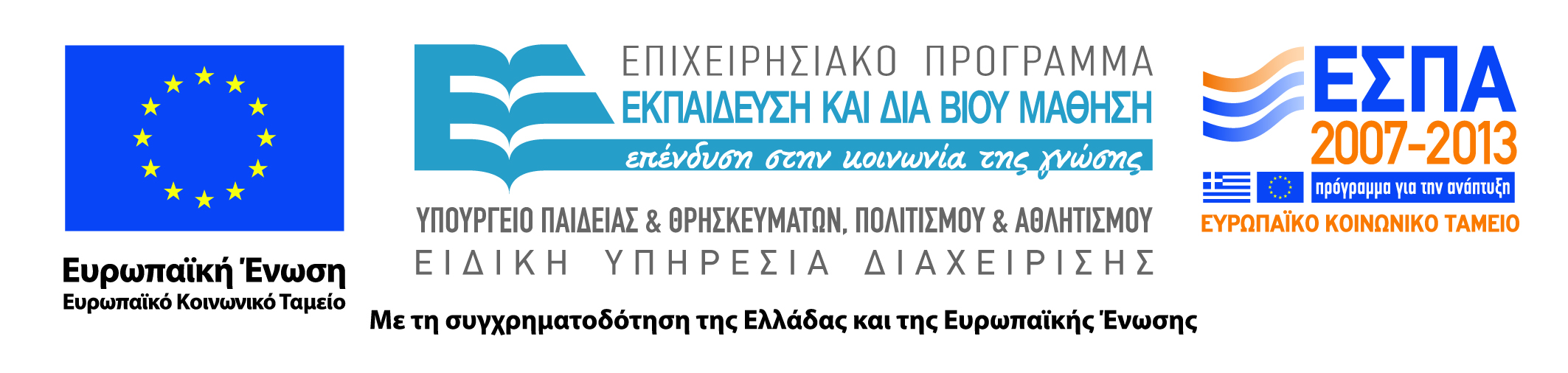 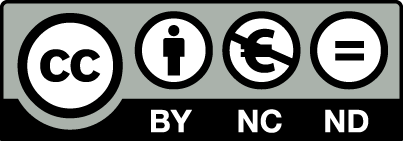 Απαιτήσεις
Συγχρονισμός ενός αντικειμένου 
Αποφυγή διαταραχής στο χρόνο παρουσίασης
Αυστηρά περιοδική παρουσίαση
Συγχρονισμός πολλών αντικειμένων
Συγχρονισμός μετά από καθυστερήσεις
Πιθανόν διαφορετικές για κάθε μέσο
Πόση ανοχή μπορούμε να δείξουμε;
11
Συγχρονισμός χειλιών (1 από 4)
Συγχρονισμός χειλιών
Βίντεο (χείλη) και ήχος (φωνή) 
Θετική απόκλιση: βίντεο έπεται του ήχου
Αρνητική απόκλιση: ήχος έπεται του βίντεο
Εμπειρική μελέτη
Παρουσιαστής ειδήσεων
Όψη κεφαλής, ώμων, σώματος
Αποκλίσεις +/- k x 40 ms
12
Συγχρονισμός χειλιών (2 από 4)
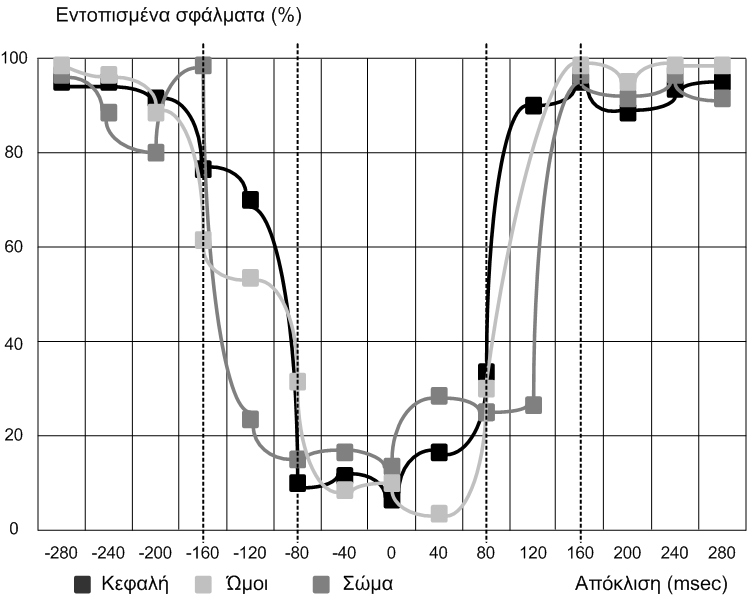 13
Συγχρονισμός χειλιών (3 από 4)
Ανοχή στην απόκλιση
Παρόμοια αποτελέσματα (καμπύλες)
Ελαφρά μεγαλύτερη ενόχληση σε όψη κεφαλής
Πιο ενοχλητική η θετική απόκλιση
Πιο απότομη αύξηση καμπυλών στα δεξιά
Οφείλεται στην ταχύτητα του φωτός
Απόσταση 20 m, αρνητική απόκλιση 60 ms
Η αρνητική απόκλιση είναι καθημερινό φαινόμενο
14
Συγχρονισμός χειλιών (4 από 4)
Τρεις «περιοχές» συγχρονισμού
Εντός συγχρονισμού: –80 ms έως +80 ms
Δεν έγιναν αντιληπτές ή κρίθηκαν αποδεκτές
Εκτός συγχρονισμού: πάνω από +/–160 ms 
Έγιναν αντιληπτές και κρίθηκαν ενοχλητικές
Μεταβατικές: +/- 80 έως 160 ms
Αποδοχή ανάλογα με παρατηρούμενη εικόνα
15
Άλλες εφαρμογές
Συγχρονισμός δείκτη με ομιλία
Μέχρι 750 ms όταν ο δείκτης έπεται του ήχου
Μέχρι 500 ms όταν ο ήχος έπεται του δείκτη
Συγχρονισμός καναλιών ήχου
Στερεοφωνικός ήχος: 11 ms
Ομιλία με μουσική στο φόντο: 500 ms
Συζήτηση από διαφορετικά κανάλια: 120 ms
16
Ποιότητα συγχρονισμού
Συγχρονισμός επιπέδου παραγωγής
Χρησιμοποιείται κατά την επεξεργασία
Μικρή ή μηδενική απόκλιση
Επιτρέπει χαλάρωση κατά την παρουσίαση
Συγχρονισμός επιπέδου παρουσίασης
Χρησιμοποιείται κατά την παρουσίαση
Απόκλιση εντός ορίων αντίληψης
17
Μέσα
Εφαρμογή
Όριο ανοχής
Βίντεο
Κινούμενα σχέδια
Συσχέτιση
+/- 120 ms
Ήχος
Συγχρονισμός χειλιών
+/- 80 ms
Εικόνα
Με επικάλυψη
+/- 240 ms
Χωρίς επικάλυψη
+/- 500 ms
Κείμενο
Με επικάλυψη
+/- 240 ms
Χωρίς επικάλυψη
+/- 500 ms
Ήχος
Κινούμενα σχέδια
Συσχέτιση
+/- 80 ms
Ήχος
Στενή εξάρτηση (στέρεο)
+/- 11 μs
Ενδιάμεση εξάρτηση (διάλογος)
+/- 120 ms
Χαλαρή εξάρτηση (φόντο)
+/- 500 ms
Εικόνα
Στενή εξάρτηση (παρτιτούρα)
+/- 5 ms
Χαλαρή εξάρτηση (παρουσίαση)
+/- 500 ms
Κείμενο
Σχολιασμός κειμένου
+/- 240 ms
Δείκτης
Σχολιασμός δείκτη
-500 ms / +750 ms
Σύνοψη απαιτήσεων
18
Αντιμετώπιση προβλημάτων
Μάθημα: Τεχνολογία Πολυμέσων, Ενότητα # 15: Συγχρονισμός πολυμέσων 
Διδάσκων: Γιώργος Ξυλωμένος, Τμήμα: Πληροφορικής
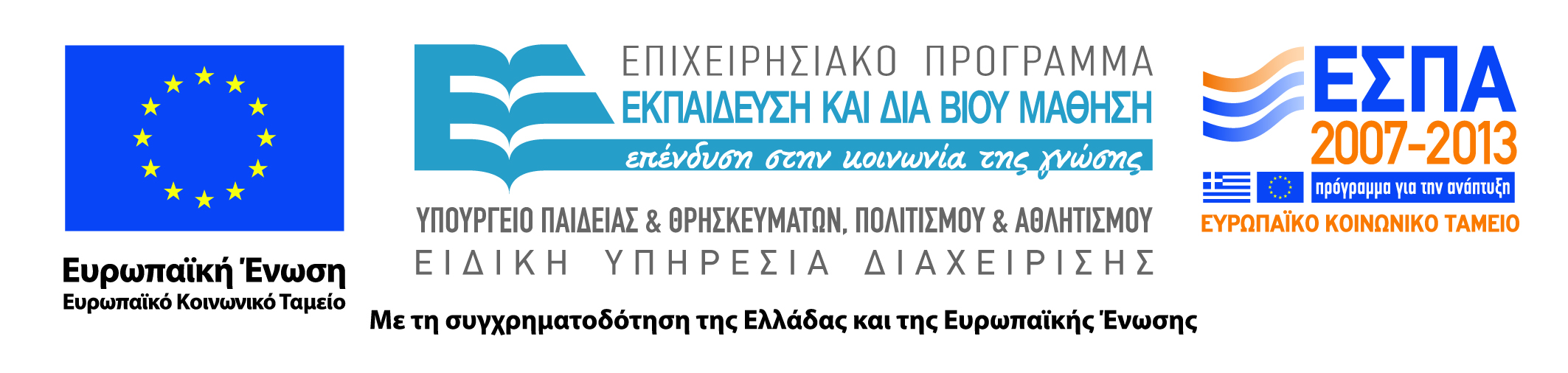 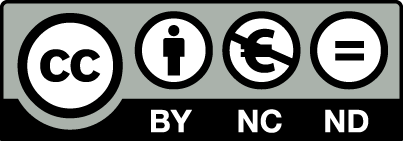 Πηγές προβλημάτων
Μεταβλητή καθυστέρηση στο δίκτυο
Αποσυγχρονισμός ενός μέσου
Λόγω διαταραχής καθυστέρησης
Αποσυγχρονισμός μέσων μεταξύ τους
Λόγω διαφορετικών διαταραχών
Δημιουργία κενών ανάμεσα στα LDU
Απώλεια ολόκληρων LDU
Χαμένα ή καθυστερημένα πακέτα
20
Αντιμετώπιση
Περιορισμένο μπλοκάρισμα
Κενά για μικρές καθυστερήσεις
Επανάληψη LDU για μεγάλες καθυστερήσεις
Αναψηφιοποίηση μέσων
Επιτάχυνση ή επιβράδυνση ροών δεδομένων 
Συγχρονισμός μέσων με απόκλιση ρολογιού
Επανάληψη/παράλειψη/παρεμβολή LDU
Χρήση και σε μετατροπές PAL/SECAM/NTSC
21
Κατανεμημένος συγχρονισμός
Μάθημα: Τεχνολογία Πολυμέσων, Ενότητα # 15: Συγχρονισμός πολυμέσων 
Διδάσκων: Γιώργος Ξυλωμένος, Τμήμα: Πληροφορικής
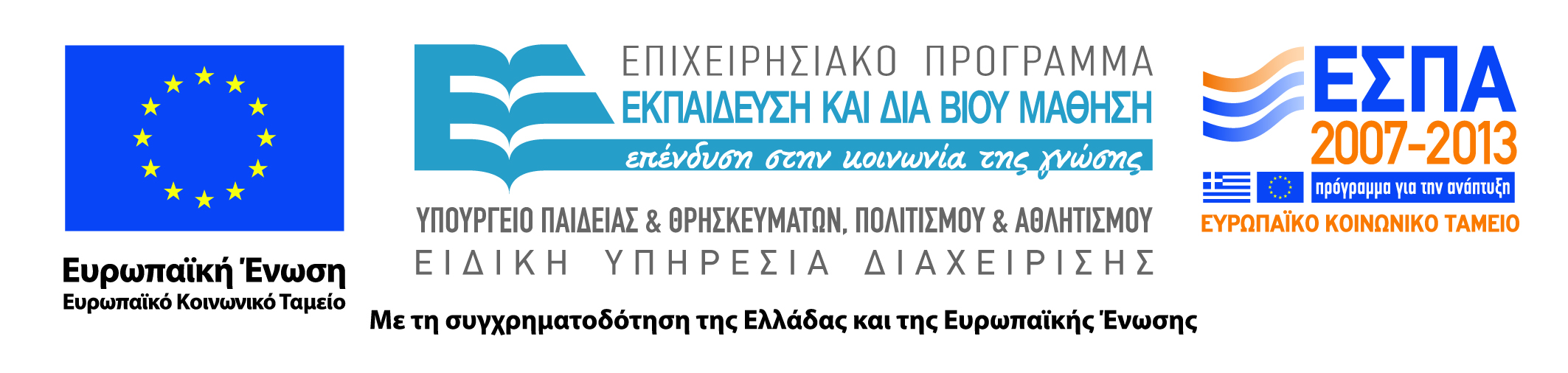 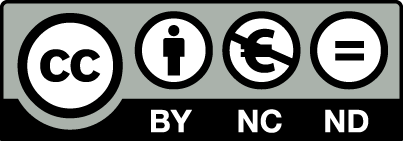 Μετάδοση προδιαγραφών (1 από 2)
Κατανεμημένο σύστημα πολυμέσων
Αυξημένη καθυστέρηση 
Αυξημένη διαταραχή
Πότε μεταδίδονται οι προδιαγραφές;
Πριν την παρουσίαση
Κατάλληλη για συνθετικό συγχρονισμό
Καθυστέρηση λόγω μετάδοσης προδιαγραφών
23
Μετάδοση προδιαγραφών (2 από 2)
Μέσω χωριστού καναλιού
Κατάλληλη για ζωντανό συγχρονισμό 
Απαιτεί πρόσθετο κανάλι συγχρονισμού
Πολυπλεγμένες με ροές μέσων
Δεν αυξάνει την καθυστέρηση 
Δεν απαιτεί πρόσθετα κανάλια
Δεν επιτρέπει ανεξάρτητο χειρισμό ροών
24
Τόπος συγχρονισμού (1 από 2)
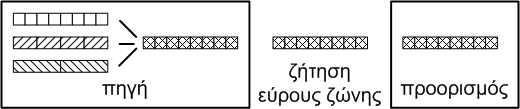 Συγχρονισμός στην πηγή
Όλα τα μέσα συγχρονίζονται στην πηγή
Αρκεί ένα κανάλι για όλες τις πληροφορίες
Πολύπλεξη όλων των πληροφοριών
Όλα τα μέσα αντιμετωπίζουν τα ίδια προβλήματα
25
Τόπος συγχρονισμού (2 από 2)
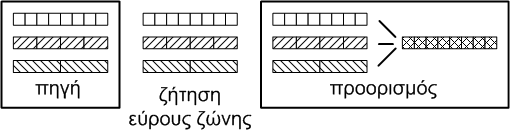 Συγχρονισμός στον προορισμό
Συγχρονισμός πριν την παρουσίαση
Ανεξάρτητη μετάδοση μέσων
Πιθανόν διαφορετική τύχη για το καθένα
Δυνατότητα παρέμβασης στον προορισμό
26
Ακρίβεια συγχρονισμού
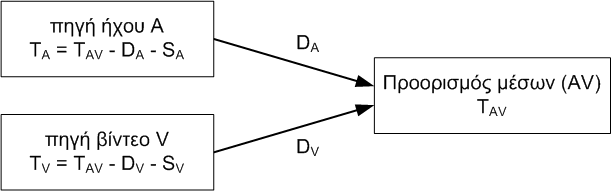 Παρουσίαση ήχου και βίντεο τη στιγμή TAV
Ήχος: αρχίζει τη στιγμή TA=TAV-DA-SA
Βίντεο: αρχίζει τη στιγμή TV=TAV-DV-SV
DA, DV: καθυστέρηση μετάδοσης 
SA, SV: απόκλιση ανάμεσα στα ρολόγια (άγνωστη)
Εκτίμηση άνω ορίου απόκλισης
Εκχώρηση ενταμιευτών και έγκαιρη εκκίνηση
27
Προδιαγραφές συγχρονισμού
Μάθημα: Τεχνολογία Πολυμέσων, Ενότητα # 15: Συγχρονισμός πολυμέσων 
Διδάσκων: Γιώργος Ξυλωμένος, Τμήμα: Πληροφορικής
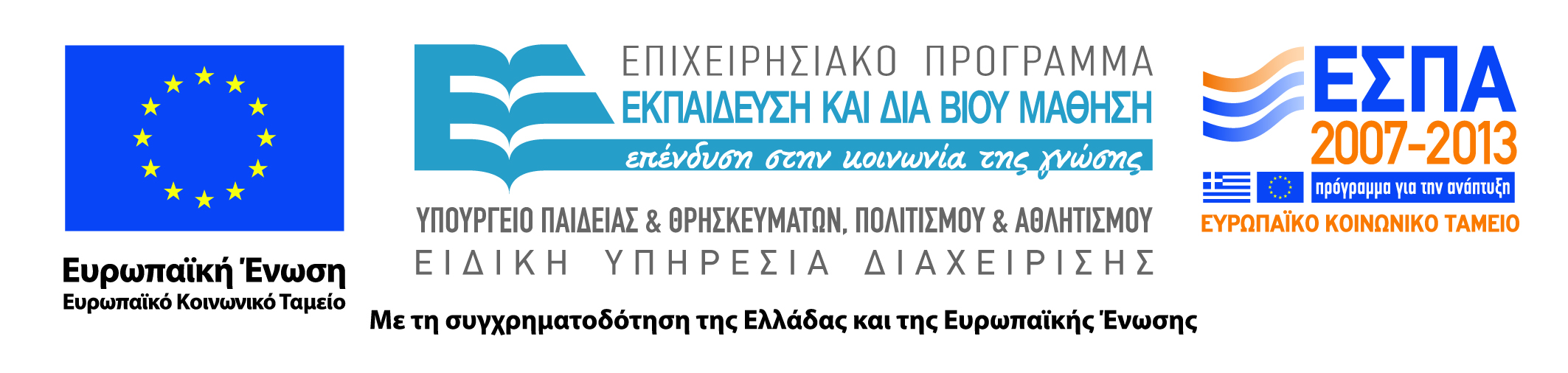 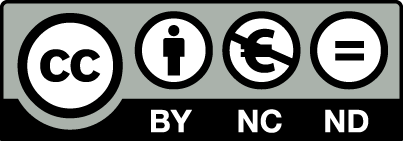 Με διαστήματα (1 από 2)
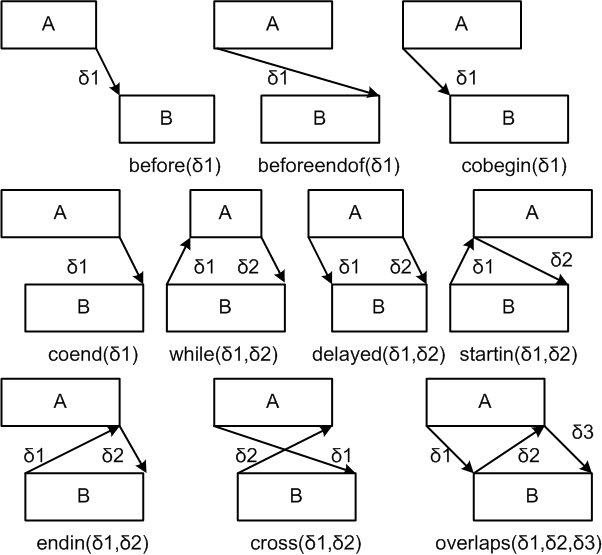 29
Με διαστήματα (2 από 2)
Προδιαγραφές που βασίζονται σε διαστήματα
Διάφορες σχέσεις ανάμεσα στα διαστήματα
Επιτρέπονται μηδενικές/άγνωστες παράμετροι
Συμπληρώνονται στην πορεία
Όχι σχέσεις ανάμεσα σε μέρη αντικειμένων
Μόνο ανάμεσα σε διαστήματα
Πιθανά προβλήματα όταν ορίζονται οι διάρκειες
Μπορεί να είναι αδύνατος ο ορισμός τιμών
30
Με άξονες (1 από 2)
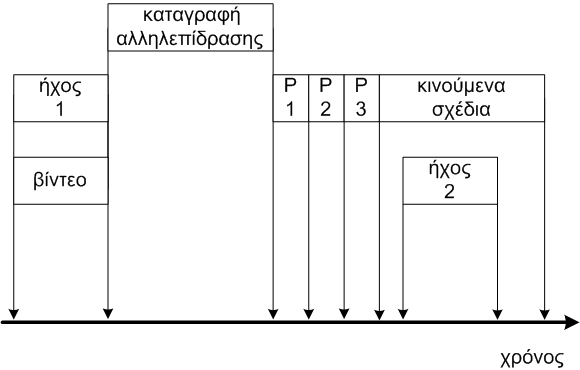 Προδιαγραφές που βασίζονται σε άξονες
Γενικό ρολόι συγχρονισμού (χρονικός άξονας)
31
Με άξονες (2 από 2)
Προδιαγραφές που βασίζονται σε άξονες
Δεν χειρίζονται αντικείμενα με άγνωστη διάρκεια 
Όλες οι διάρκειες πρέπει να είναι γνωστές
Κάθε μέσο πρέπει να συγχρονιστεί με το ρολόι
Συνήθως χρησιμοποιείται ο ήχος ως γενικό ρολόι
Πιο ευαίσθητο μέσο σε διαταραχές
Πολύ υψηλό ρολόι συγχρονισμού
32
Ιεραρχικές (1 από 2)
Προδιαγραφές που βασίζονται σε ροή ελέγχου 
Συγχρονισμός σε προκαθορισμένα σημεία
Ιεραρχικές προδιαγραφές
Παρουσίαση εν σειρά ή παράλληλα
Φύλλα: αντικείμενα μέσων
Εσωτερικοί κόμβοι: σειρά παρουσίασης παιδιών
Χρονικές καθυστερήσεις ως αντικείμενα
Συγχρονισμός μόνο σε αρχή / τέλος αντικειμένων
Δεν μπορεί να εκφράσει περίπλοκες σχέσεις
33
Ιεραρχικές (2 από 2)
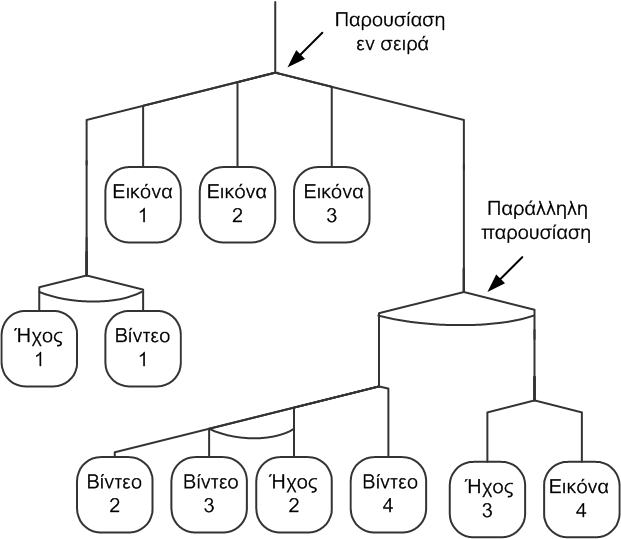 34
Πλαίσιο αναφοράς συγχρονισμού
Μάθημα: Τεχνολογία Πολυμέσων, Ενότητα # 15: Συγχρονισμός πολυμέσων 
Διδάσκων: Γιώργος Ξυλωμένος, Τμήμα: Πληροφορικής
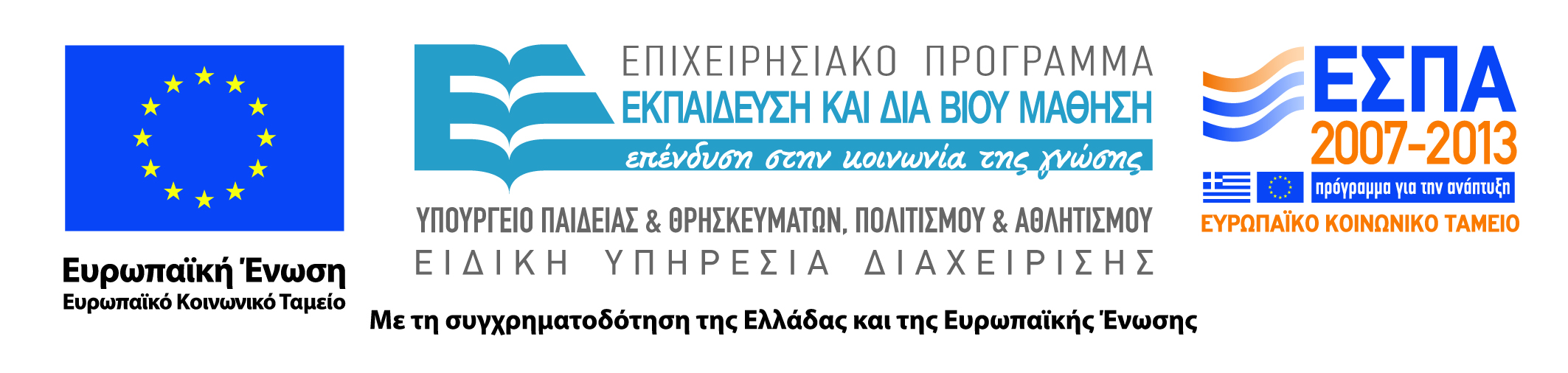 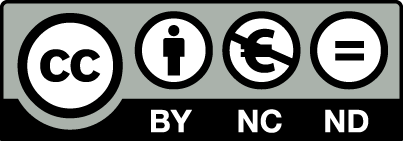 Πλαίσιο αναφοράς (1 από 3)
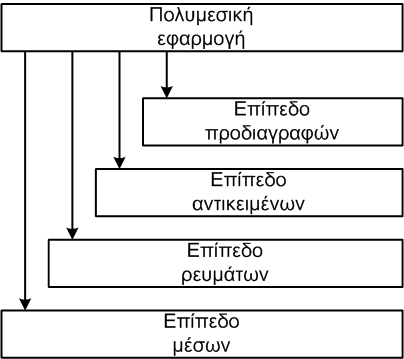 Ο συγχρονισμός γίνεται σε διάφορα επίπεδα
Εξαρτάται από εφαρμογή και εργαλεία
Παράδειγμα: συγχρονισμός υποτίτλων
36
Πλαίσιο αναφοράς (2 από 3)
Επίπεδο μέσων 
Συγχρονισμός των LDU ενός συνεχούς μέσου
Συγχρονισμός πολλαπλών μέσων από εφαρμογή
Παρακολούθηση ρολογιού για εμφάνιση υποτίτλων
Επίπεδο ρευμάτων
Ρεύματα και ομάδες ρευμάτων συνεχών μέσων
Ορισμός χρονικών περιορισμών μεταξύ ρευμάτων
Ορισμός γεγονότων στις επιθυμητές στιγμές
Εμφάνιση υποτίτλων όταν συμβούν τα γεγονότα
37
Πλαίσιο αναφοράς (3 από 3)
Επίπεδο αντικειμένων
Πολυμεσικές παρουσιάσεις και αντικείμενα μέσων
Ορισμός χρονικών περιορισμών μεταξύ αντικειμένων
Συγχρονισμός διακριτών μέσων με συνεχή
Ορισμός του πότε θα εμφανιστούν οι υπότιτλοι
Επίπεδο προδιαγραφών
Εργαλεία δημιουργίας προδιαγραφών συγχρονισμού
Εργαλεία μετατροπής προδιαγραφών συγχρονισμού
38
Τέλος Ενότητας #15
Μάθημα: Τεχνολογία Πολυμέσων, Ενότητα # 15: Συγχρονισμός πολυμέσων
 Διδάσκων: Γιώργος Ξυλωμένος, Τμήμα: Πληροφορικής
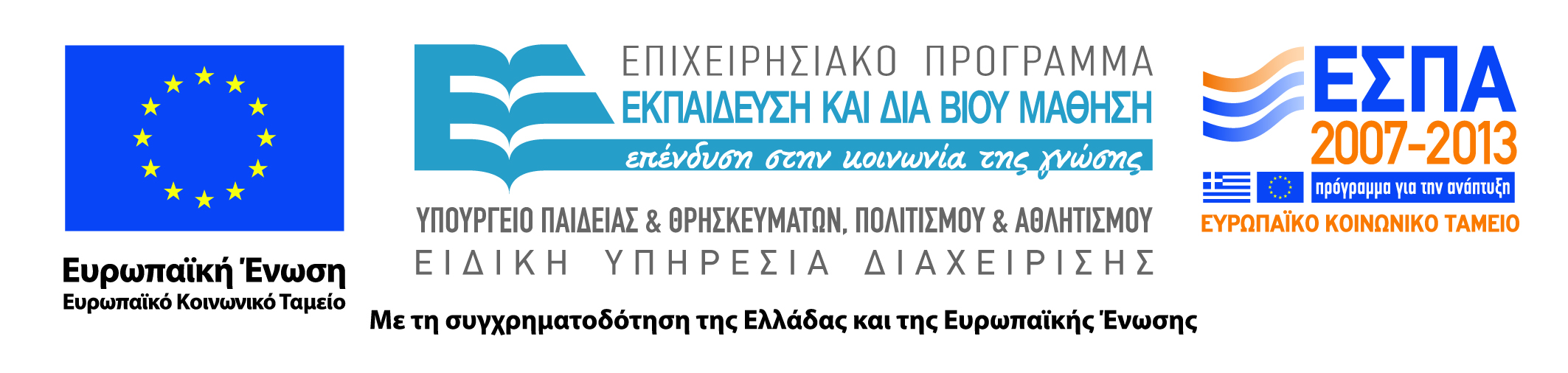 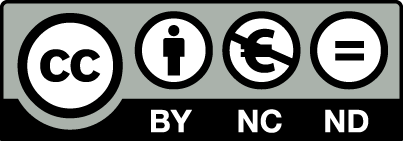